Diz-Kas Testi, NEH değerlendirme, diğer  testler
Prof. Dr Serap Alsancak
Doç.Dr.Senem Güner
Öğr. Gör.Enver Güven
Öğr. Gör. Ali Koray Özgün
Kas Testi
Diz Ekstansiyonu
Diz Altı Küçük bir yastıkla yada el ile desteklenir
Diğer el ile ayak bileği üzerinden direnç uygulanır
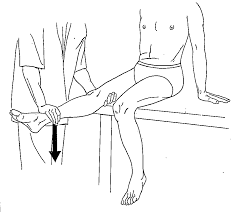 Diz Fleksiyonu
Bir el ile uyluk stabilize edilirken diğer el ile ayak bileği üzerinden direnç uygulanır.
Normal Eklem Hareketi
Diz Ekstansiyon – Fleksiyon (0-135°)
Pivot Noktası: Lateral Kondil
Hareketli Kol: Lateral Malleol
Sabit Kol: Trochanter Major
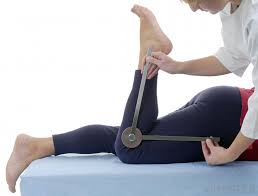 Ön çekmece Testi –Arka çekmece Testi
Ayak stabilize edilir
Çekme testi yapılır
Yer değiştirme mm cinsinden kaydedilir
Valgus-Varus Stres Testi
0-5° fleksiyon pozisyonunda horizontal düzleme paralel stres uygulanır